Omgang met God
Omgang met de drie-enige God
Opening
Zingen
Avondzang:7
Bidden
Bijbellezen
Efeze 1:1-14
Bijbelstudie
Bespreek de vragen op blz. 65
Binnenkomer
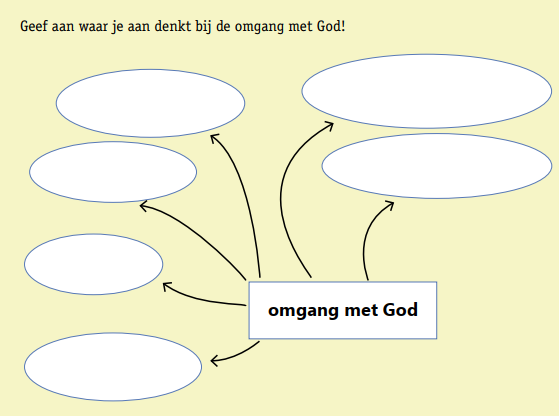 Doelen
Hoofd - weten
Hart - beseffen
Handen - kunnen
Ik besef iets van wat deze omgang met God van mij vraagt in de praktijk.
Ik weet dat de omgang met God gericht is op de Vader, de Zoon en de Heilige Geest.
Ik kan in mijn gebed aandacht geven aan deze omgang met God.
Omgang met elkaar
Lees het stukje op blz. 66
Hoe is jouw omgang met God? Verdiept of verwaarloosd?
Omgang met God
Lees het stukje op blz. 67
Hoe kun je omgang met Gods zoeken?
Omgang met de Vader
Lees het stukje op blz. 67
Wat betekent omgang met God de Vader?
Omgang met de Zoon
Lees het stukje op blz. 67
Wat betekent omgang met God de Zoon?
Omgang met de Heilige Geest
Lees het stukje op blz. 67
Wat betekent omgang met God de Heilige Geest?
Verwerkingsvragen
Bespreek de verwerkingsvragen op blz. 68
Samenvatting
De omgang met God kun je verwaarlozen of juist verdiepen!
De omgang met God vraagt dat je Hem leert aanhangen, betrouwen en liefhebben, de wereld gaat verlaten en je oude natuur doden en in een nieuwgodzalig leven zult wandelen (doopformulier).
Om Christus’ wil kun je God de Vader leren kennen als een genadige en liefdevolle Vader.
Jezus was de grootste kruisdrager, om zondaren met God te verzoenen. Alsje ontdekt wat Hij voor jou deed, dan leer je Hem te volgen als kruisdrager.
De Heilige Geest werkt door het Woord.
Huiswerk volgende keer
HUISWERK VOLGENDE KEER
Stelling
Als je een écht christen bent en omgang met de levende God hebt, dan kom je in een bekrompen wereld terecht.
Omgang met de drie-enige God
Maak groepen van 2 tot 5 catechisanten.
Pak blz. 67 erbij.
Schrijf op:
Wat betekent omgang met God de Vader
Wat betekent omgang met God de Zoon (de Heere Jezus Christus)
Wat betekent omgang met de Heilige Geest
Stellingen
Bespreek de volgende stellingen:
Hoe je de omgang met God ervaart, hangt af van je karakter.
Omgang met God klinkt voor mij maar zweverig.
Er kan ook omgang met God zijn, als je niets voelt of als God voor je gevoel heel ver weg is.
Als je omgang met God hebt, dan heb je Hem lief.
Omgang met God kun je leren.